Studienseminar GHRF Bad Vilbel
Informationen für Mentorinnen und Mentoren
Ablauf der 2. Staatsprüfung
Studienseminar GHRF Bad Vilbel
Allgemeine Informationen
Die LiV, alle Mitglieder der Prüfungskommission, Lehrkraft des Vertrauens, Gäste (Mentorinnen und Mentoren) müssen 30 Min (Grundschule: 45 Minuten) vor Beginn der 1. Lehrprobe vor Ort sein (Klärung von Formalitäten, u.a. Hinweis auf Schweigepflicht usw.) 

LiV und Mentorinnen und Mentoren können dann wieder zurück in ihre Klassen

Verpflegung: Auf Wunsch der Schulen, wird die Verpflegung, wie vor Corona, von diesen ausgerichtet – bitte an der Anzahl der Mitglieder der Prüfungskommission ausrichtigen (5 Pers., nicht zu üppig!)
Studienseminar GHRF Bad Vilbel
Prüfungskommission
Vorsitz    Vertretung des Studienseminars 
		      
2 Ausbildungskräfte  

Schulleitung

Optional: 
	- Lehrkraft des Vertrauens / beratende Stimme /
     	  bei allen Teilen der Prüfung anwesend  
	- Gäste (Mentorinnen und Mentoren s. Antrag)
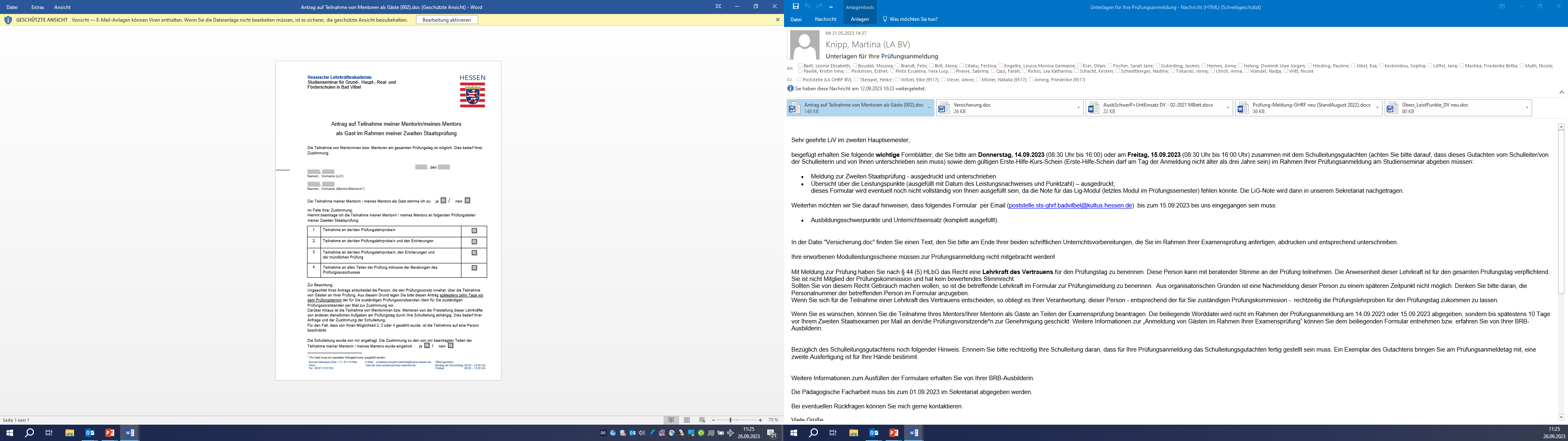 Gäste
Studienseminar GHRF Bad Vilbel
Unterrichtsentwurf, -skizze
Grundschul-LiV schreiben zwei Unterrichtsskizzen für die Lehrproben, die gezeigt werden und einen Unterrichtsentwurf für die Erörterung im Kurzfach K 1

HR- und Förderschul-LiV schreiben zwei Unterrichtsentwürfe für die Lehrproben, die gezeigt werden
Studienseminar GHRF Bad Vilbel
Prüfungslehrproben
2. und 3. Stunde 

Vorbereitungszeit: 30 Min. (2x15 Min.) Eigenreflexion (Raum)

Reflexion mit der Prüfungskommission

Mentorinnen und Mentoren  Gäste
Studienseminar GHRF Bad Vilbel
Besonderheiten Grundschule
Nach dem Reflexionsgespräch der beiden gezeigten Lehrproben hat die LiV 10 Min Pause  

Danach findet ein Erörterungsgespräch (20 Min) zu dem zugehörigen Unterrichtsentwurf für das Kurzfach K1 statt

Zunächst nimmt die LiV (5 Min) zu ihrem Entwurf Stellung

Daran anschließend folgt ein fragengeleitetes Gespräch mit allen Mitgliedern der Prüfungskommission 

Im Anschluss daran hat die LiV ca. 60 Min Pause 

Siehe dazu Papier auf der Homepage: „Informationen zum Erörterungsgespräch für das Kurzfach (K1) im Rahmen der 2. Staatsprüfung für das Lehramt an Grundschulen“
Studienseminar GHRF Bad Vilbel
Notenfindung
Prüfungskommission berät unter Einbeziehung der Unterrichtsvorbereitungen und der Reflexionen über die beiden Lehrproben sowie ggf. (LA für GS) über die Vorbereitung (K 1) und das Erörterungsgespräch und legt Noten fest

Ausbildungskräfte formulieren die Begründung
Studienseminar GHRF Bad Vilbel
Mündliche Prüfung
Die LiV reicht zwei Wochen vor der Prüfung ihre für die mündliche Prüfung ausgewählten im Vorbereitungsdienst bearbeiteten BHS (Portfolioausschnitte) ein:

Die BHS müssen insgesamt alle vier Handlungsfelder (Unterrichten, EBB, DFB, Innovieren)  aufgreifen.(Innovieren = DaZ, Inklusion, Medienbildung/Digitalisierung, sozialpäd. Förderung, berufl. Orient., Ganztagsangebote, BNE) 

Dies gelingt zum Beispiel so:
GS = eine BHS aus jedem Fach 
HR = eine BHS aus jedem Fach, eine frei wählbar
Fö = eine BHS aus Fach, eine aus Fachrichtung, eine frei wählbar
Studienseminar GHRF Bad Vilbel
Mündliche Prüfung
LiV erhält 10 Minuten Zeit, um unter Einbezug der Portfolioausschnitte ihre Entwicklung darzustellen (Darstellung der Handlungs- und Reflexionskompetenz)	

50 Minuten fragen- und impulsgeleitetes Gespräch mit der Prüfungskommission

Siehe dazu Papier: Hinweise zur Handreichung „Mündliche Prüfung im Rahmen des pädagogischen Vorbereitungsdienstes“
Studienseminar GHRF Bad Vilbel
Notenfindung
Prüfungskommission tauscht sich über das Prüfungsgespräch aus und legt die Note fest
Ausbildungskräfte formulieren Begründung
Bekanntgabe der Gesamtnote und kurze Erläuterung durch Vorsitzende/n

Ende der Prüfung
Studienseminar GHRF Bad Vilbel
Gewichtung der Noten
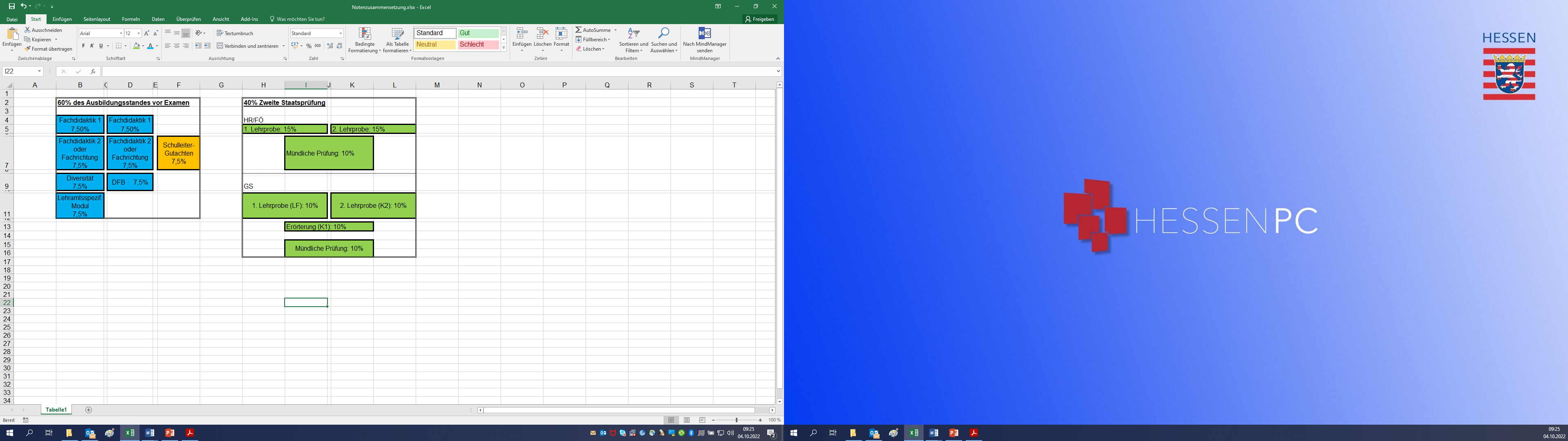 Danke für Ihr Engagement!
Wir freuen uns auf dieZusammenarbeit!